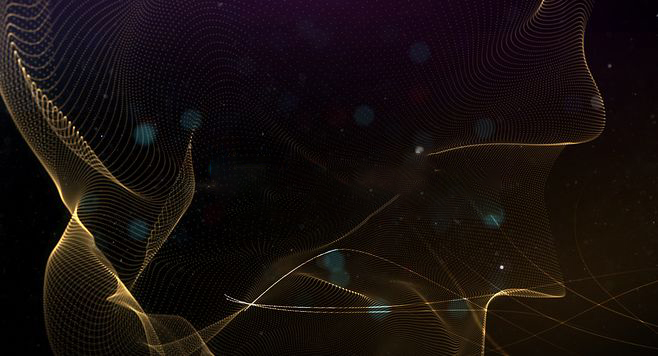 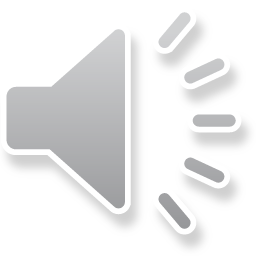 Baotu
金融科技模板
Lorem ipsum dolor sit er elit lamet, consectetaur cillium adipisicing pecu, sed do eiusmod tempor incididunt ut labore et doloreLorem ipsum dolor sit er elit lamet, consectetaur cillium adipisicing pecu, sed do eiusmod tempor i
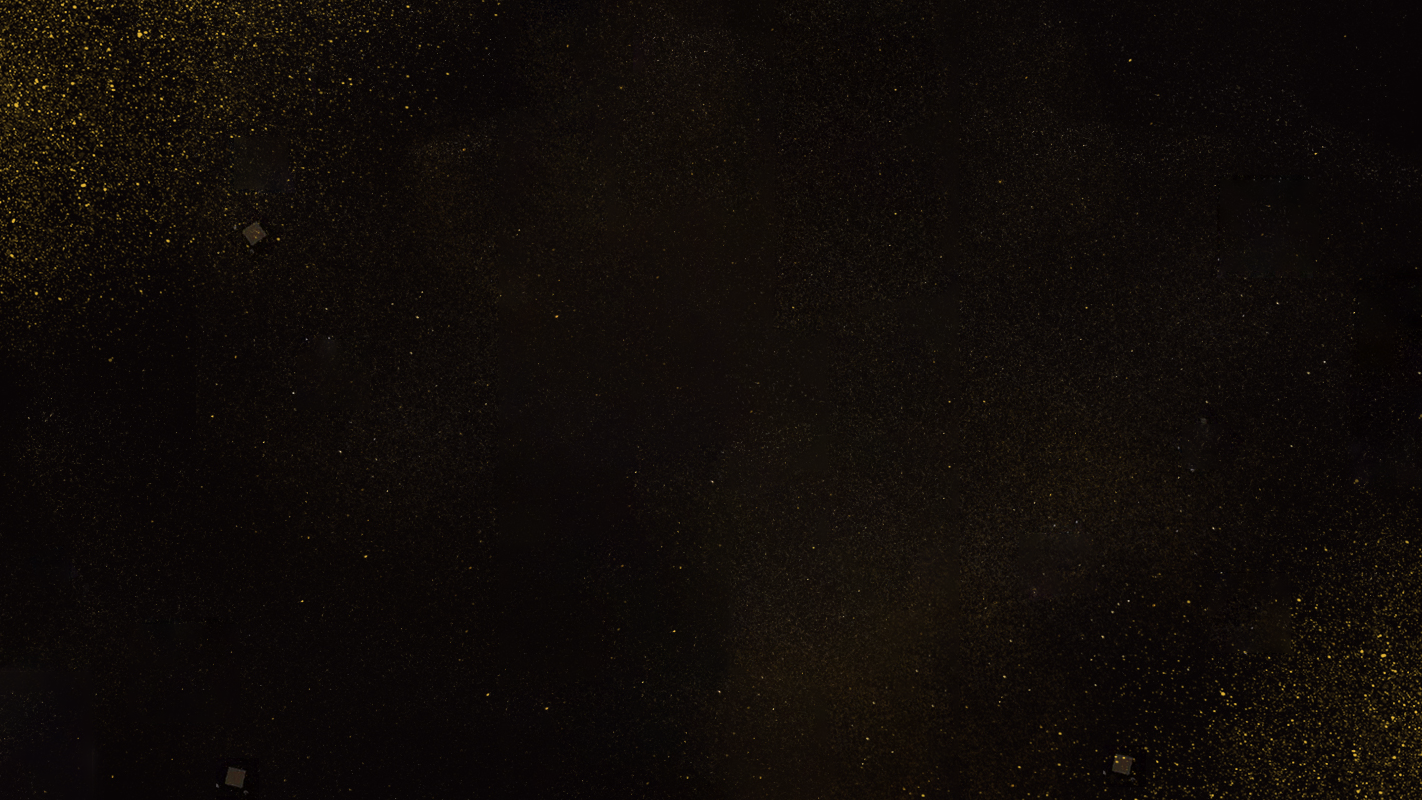 CONTENTS
请输入你的标题
请输入你的标题
01
02
Under the blue below the template input
Under the blue below the template input
请输入你的标题
请输入你的标题
03
04
Under the blue below the template input
Under the blue below the template input
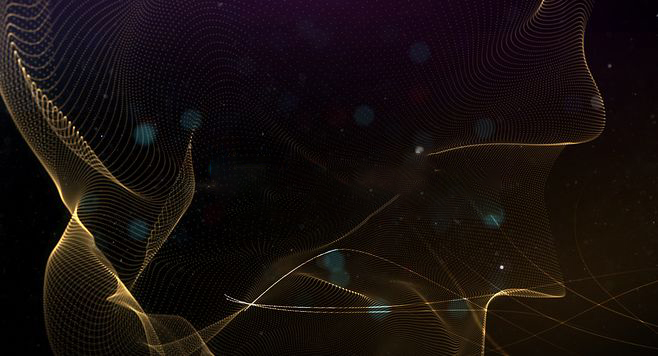 壹
请输入你的标题
Lorem ipsum dolor sit er elit lamet, consectetaur cillium adipisicing
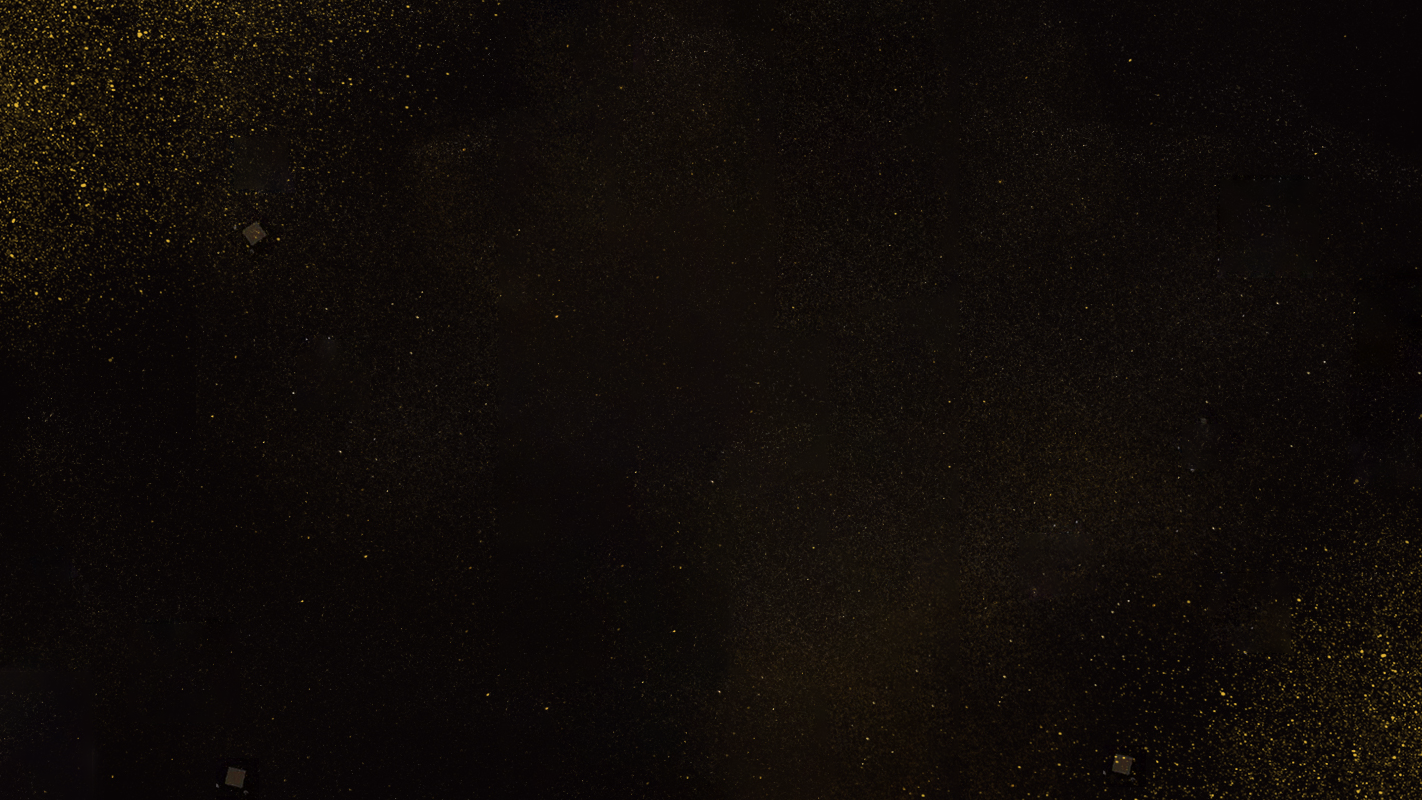 请输入你的标题
01
Under the blue below the template input
输入标题
输入标题
输入标题
输入标题
Lorem ipsum dolor sit er elit lamet, consectetaur cillium
Lorem ipsum dolor sit er elit lamet, consectetaur cillium
Lorem ipsum dolor sit er elit lamet, consectetaur cillium
Lorem ipsum dolor sit er elit lamet, consectetaur cillium
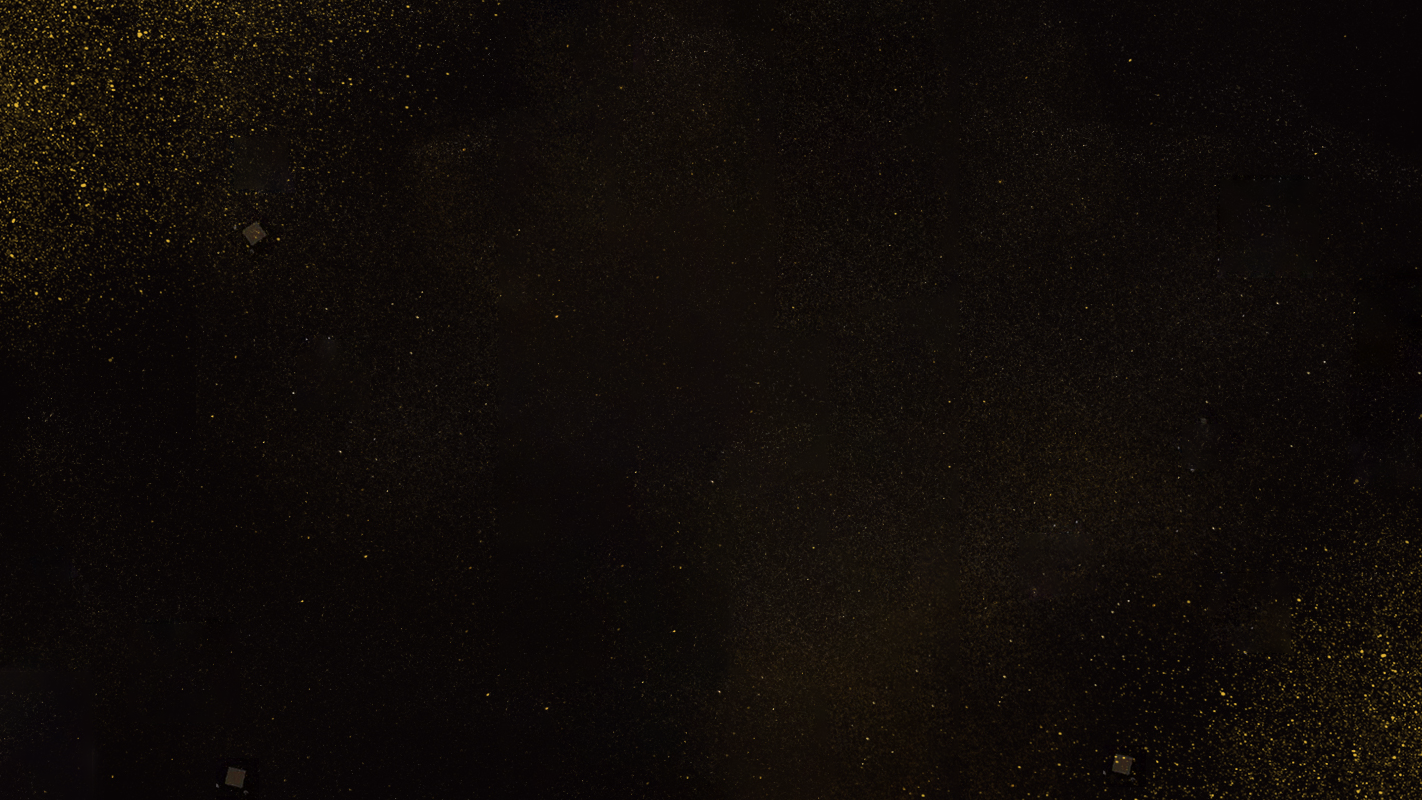 关键词
单击编辑标题
Under the blue below the template input
请输入你的标题
01
Under the blue below the template input
关键词
关键词
单击编辑标题
Under the blue below the template input
单击编辑标题
关键词
Under the blue below the template input
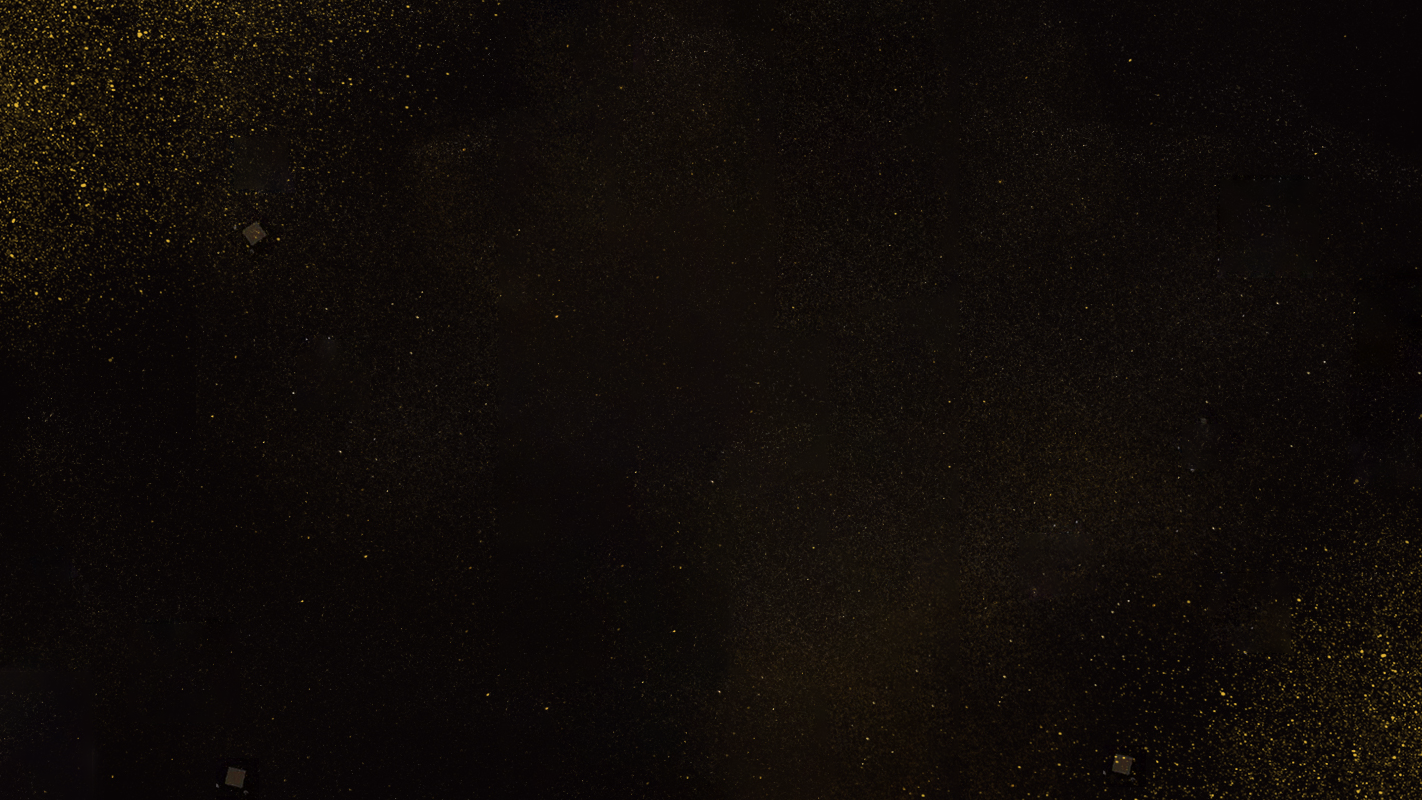 请输入你的标题
01
Under the blue below the template input
输入标题
输入标题
输入标题
My thoughts are deep into you 
From the moment that I wake up 
And to the whole day through 
Happy Valentine\'s Day
My thoughts are deep into you 
From the moment that I wake up 
And to the whole day through 
Happy Valentine\'s Day
My thoughts are deep into you 
From the moment that I wake up 
And to the whole day through 
Happy Valentine\'s Day
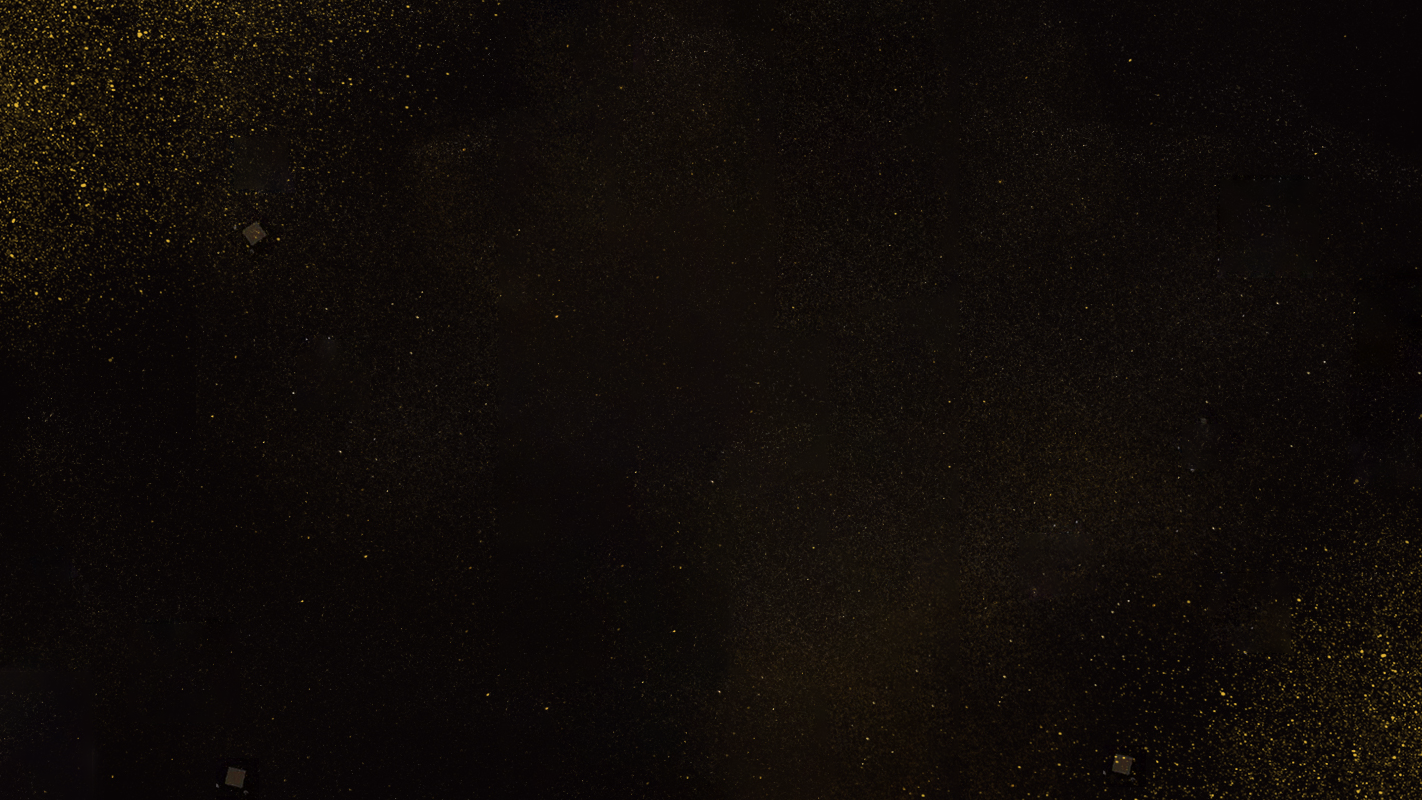 请输入你的标题
01
Under the blue below the template input
输入标题
输入标题
Under the blue below the template input
Under the blue below the template input
输入标题
输入标题
输入标题
Under the blue below the template input
Under the blue below the template input
Under the blue below the template input
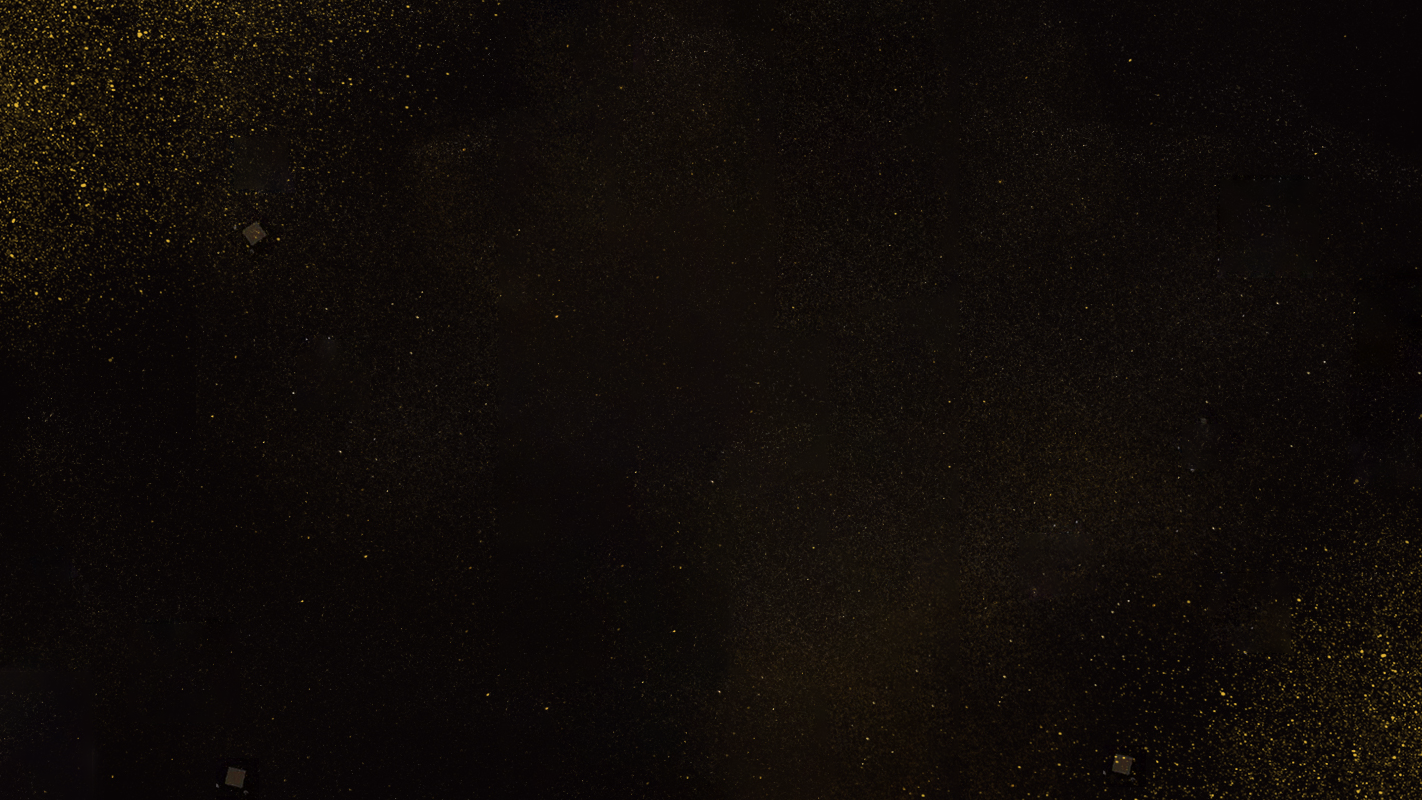 请输入你的标题
01
Under the blue below the template input
标题
标题
标题
Under the blue belowthe template inputUnder the blue below the template input
Under the blue belowthe template inputUnder the blue below the template input
Under the blue belowthe template inputUnder the blue below the template input
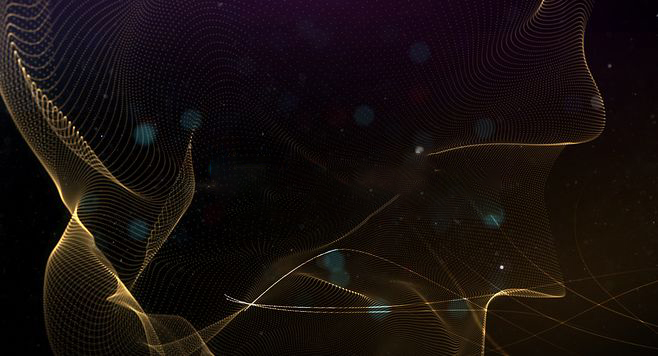 贰
请输入你的标题
Lorem ipsum dolor sit er elit lamet, consectetaur cillium adipisicing
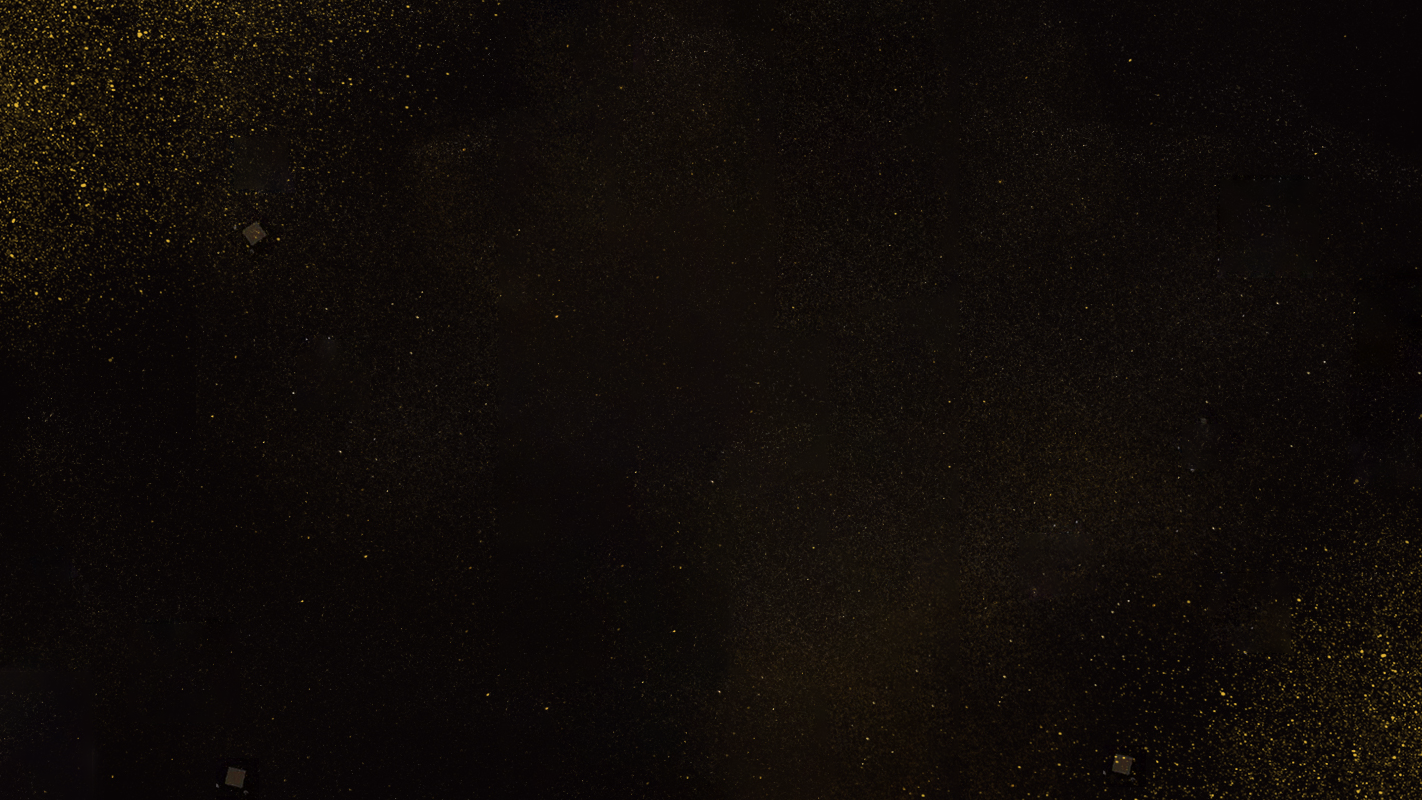 请输入你的标题
02
Under the blue below the template input
Under the blue belowthe template inputUnder the blue below the template inputUnder the blue belowthe template inputUnder the blue below the template inputUnder the blue belowthe template inputUnder the blue below the
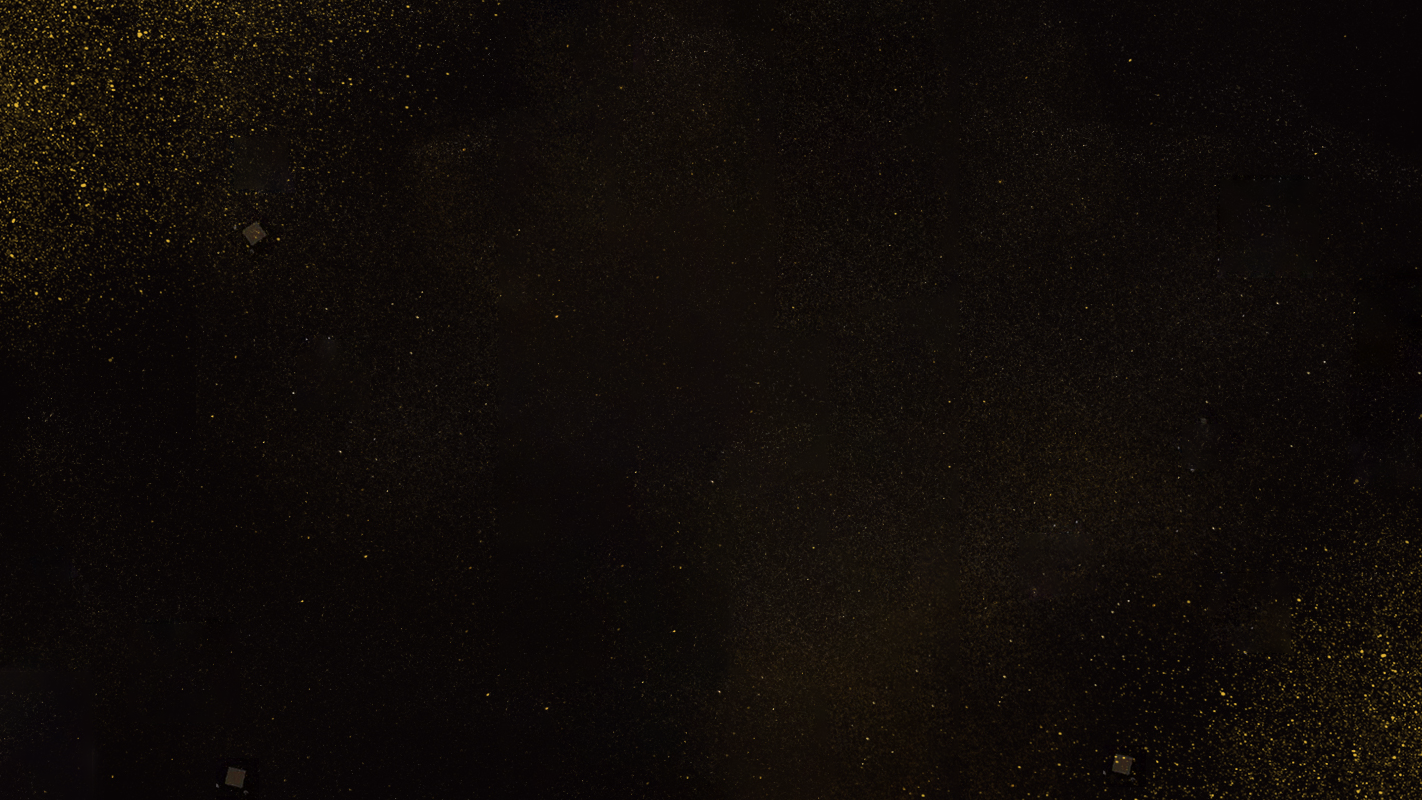 请输入你的标题
02
Under the blue below the template input
输入标题
输入标题
输入标题
输入标题
Under the blue belowthe template inputUnder the blue below the template input
Under the blue belowthe template inputUnder the blue below the template input
Under the blue belowthe template inputUnder the blue below the template input
Under the blue belowthe template inputUnder the blue below the template input
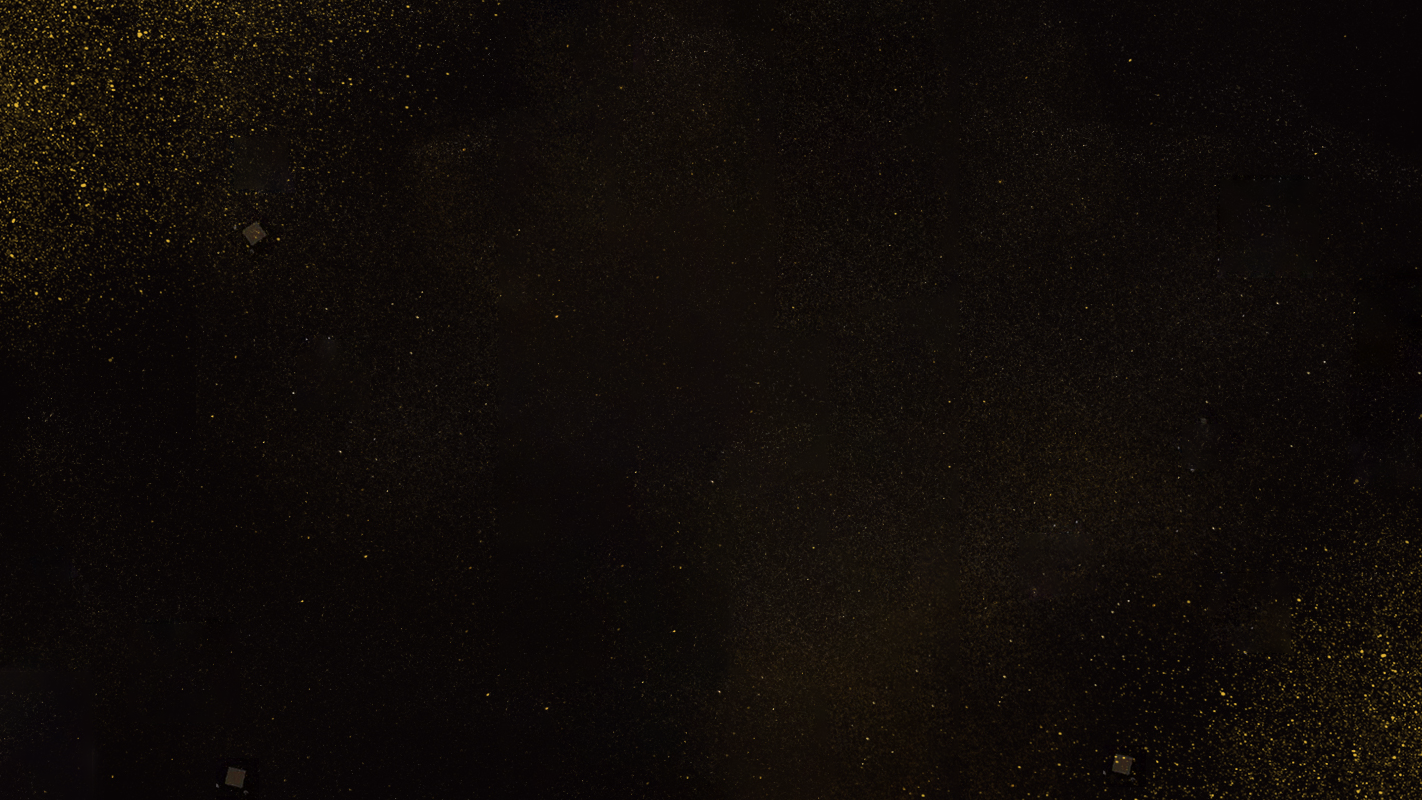 请输入你的标题
02
Under the blue below the template input
单击编辑标题
Under the blue belowthe template inputUnder the blue below the template inputUnder the blueUnder the blue belowthe template inputUnder the blue below the template inputUnder the blue
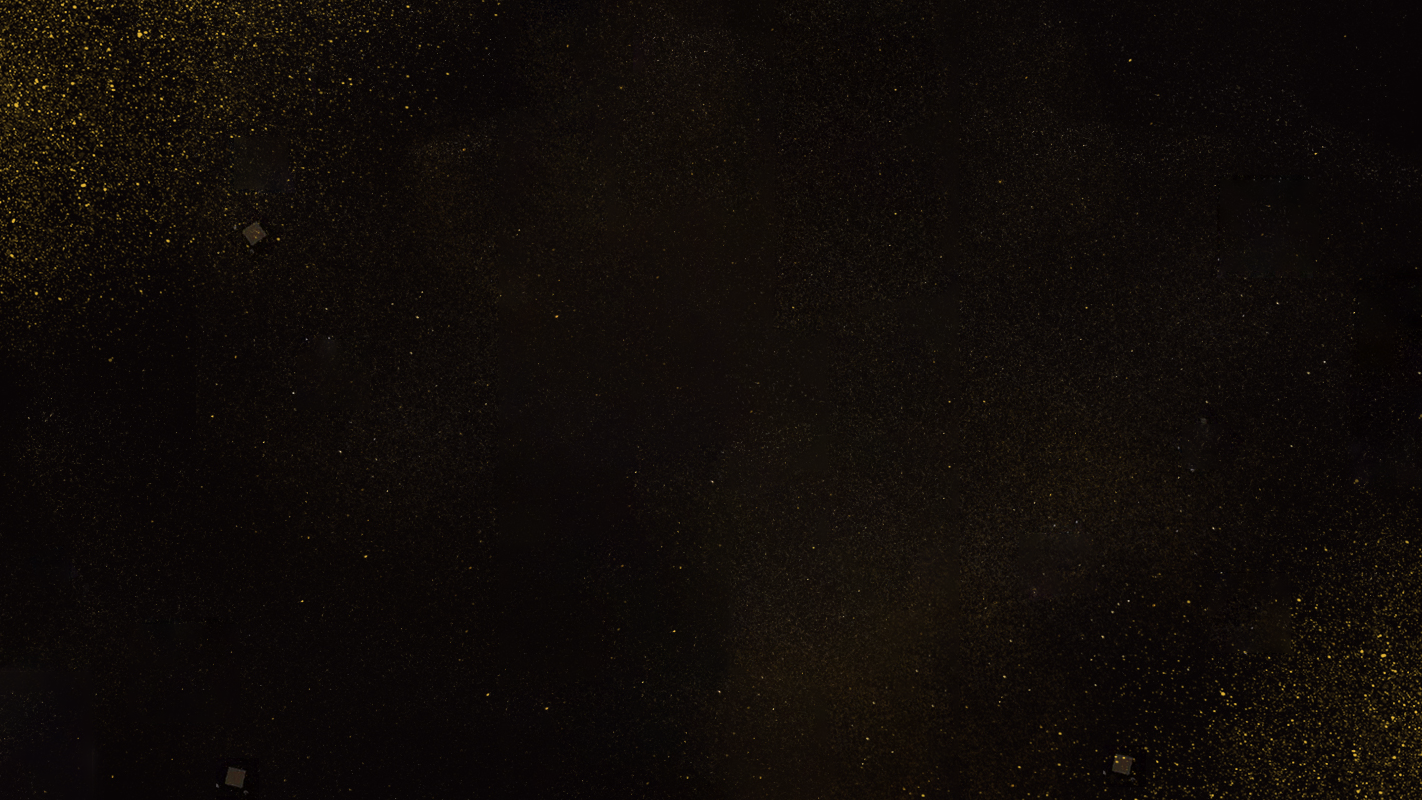 请输入你的标题
02
Under the blue below the template input
28%
35%
86%
单击编辑标题
单击编辑标题
单击编辑标题
Under the blue belowthe template inputUnder the blue below the template input
Under the blue belowthe template inputUnder the blue below the template input
Under the blue belowthe template inputUnder the blue below the template input
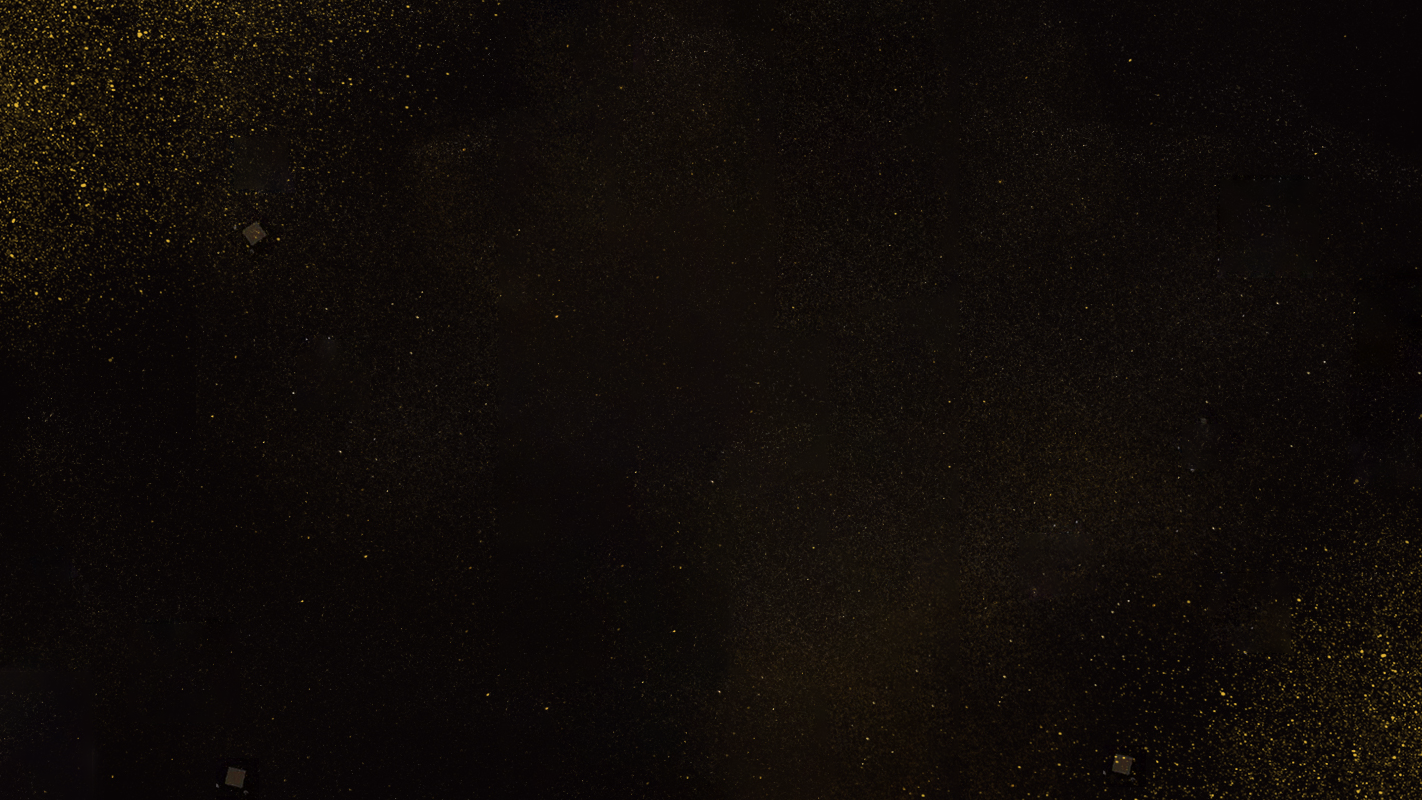 请输入你的标题
02
Under the blue below the template input
Thank you for comforting me when I\'m sad Loving me when I\'m mad Picking me up when I\'m down 
Thank you for being my friend and being around Teaching me the meaning of love 
Encouraging me when I need a shove But most of all thank you for 
Loving me for who I am
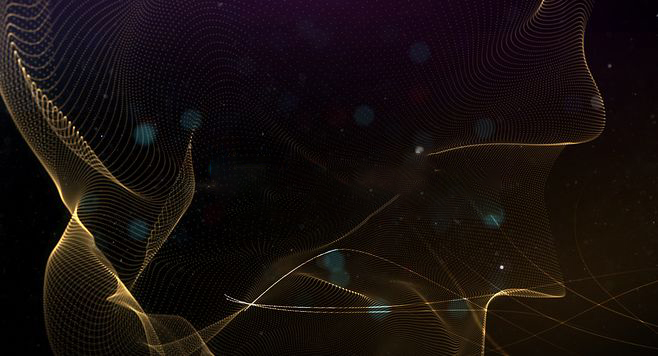 叁
请输入你的标题
Lorem ipsum dolor sit er elit lamet, consectetaur cillium adipisicing
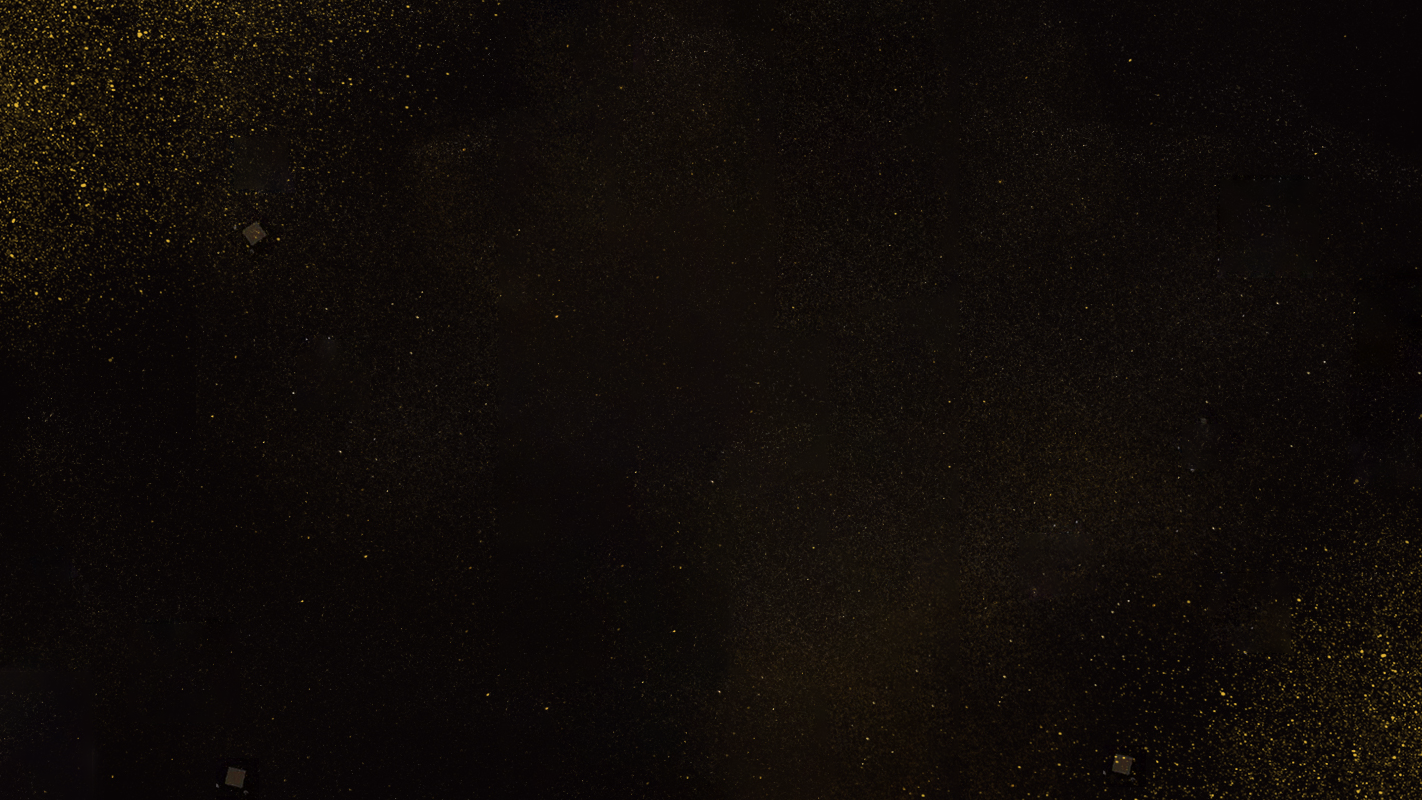 请输入你的标题
03
Under the blue below the template input
关键词
关键词
关键词
关键词
Under the blue belowthe template inputUnder the blue below the template input
Under the blue belowthe template inputUnder the blue below the template input
Under the blue belowthe template inputUnder the blue below the template input
Under the blue belowthe template inputUnder the blue below the template input
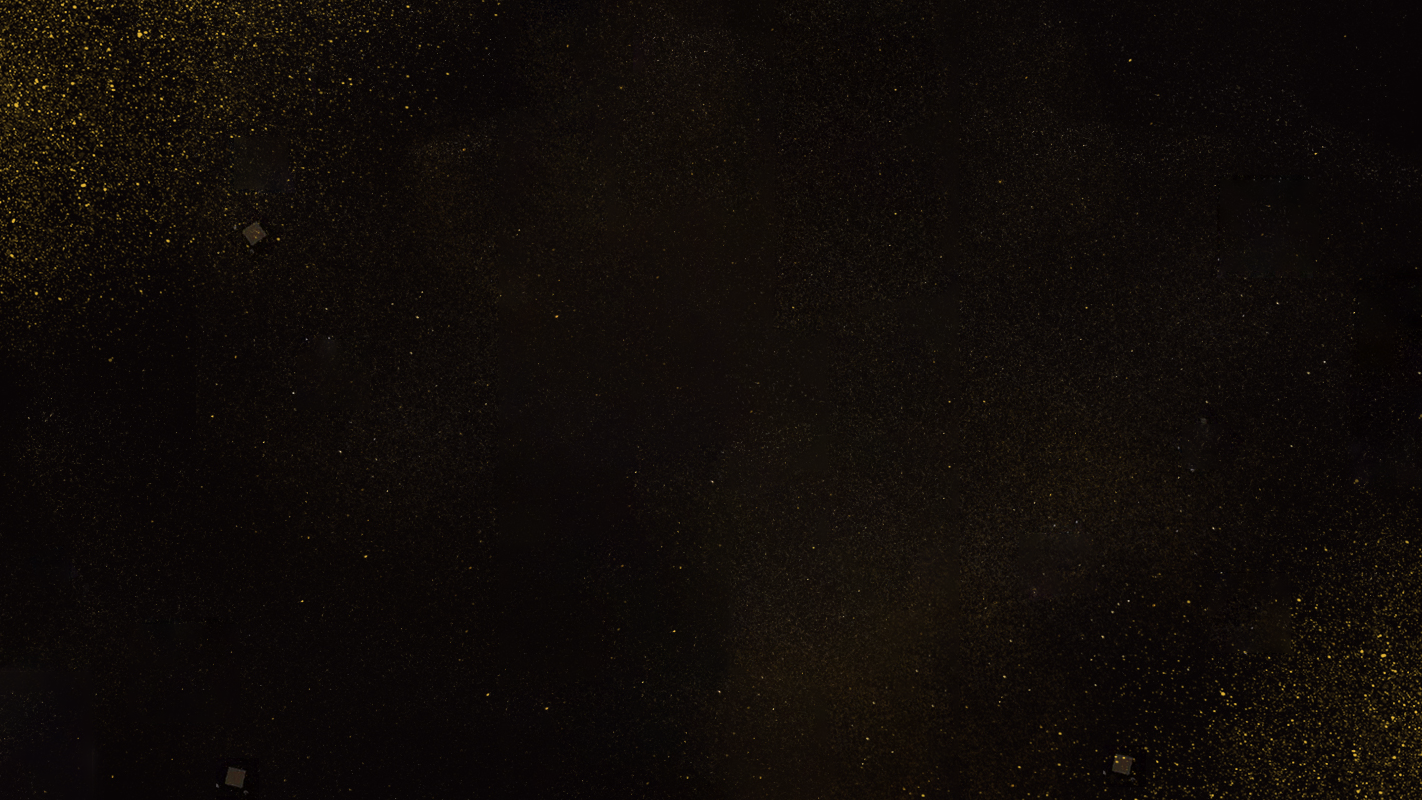 请输入你的标题
03
Under the blue below the template input
单击编辑标题
单击编辑标题
单击编辑标题
Under the blue belowthe template inputUnder the blue below the template input
Under the blue belowthe template inputUnder the blue below the template input
Under the blue belowthe template inputUnder the blue below the template input
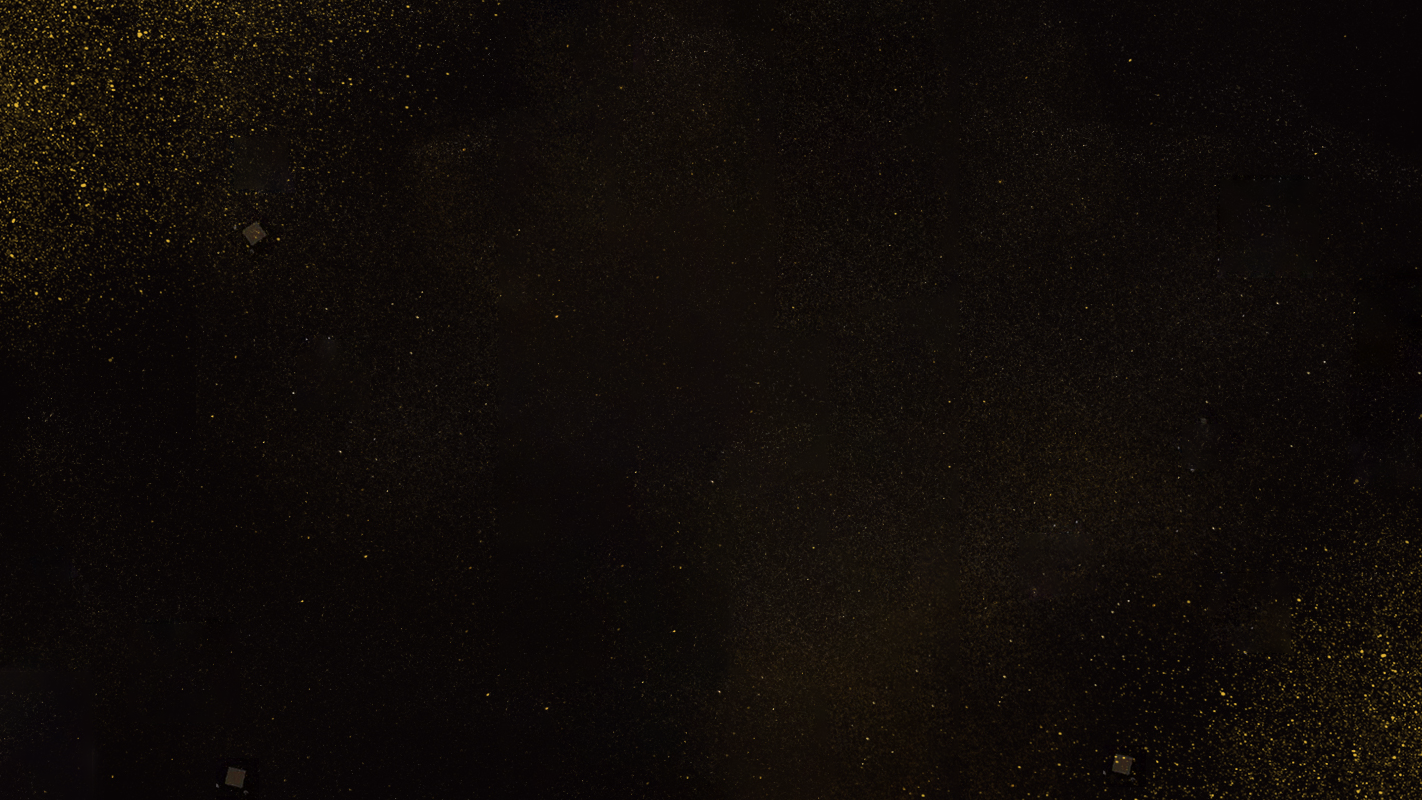 请输入你的标题
03
单击编辑标题
Under the blue below the template input
单击编辑标题
Under the blue belowthe template inputUnder the blue
Under the blue belowthe template inputUnder the blue below the template input
单击编辑标题
Under the blue belowthe template inputUnder the blue
单击编辑标题
Under the blue belowthe template inputUnder the blue below the template input
单击编辑标题
Under the blue belowthe template inputUnder the blue
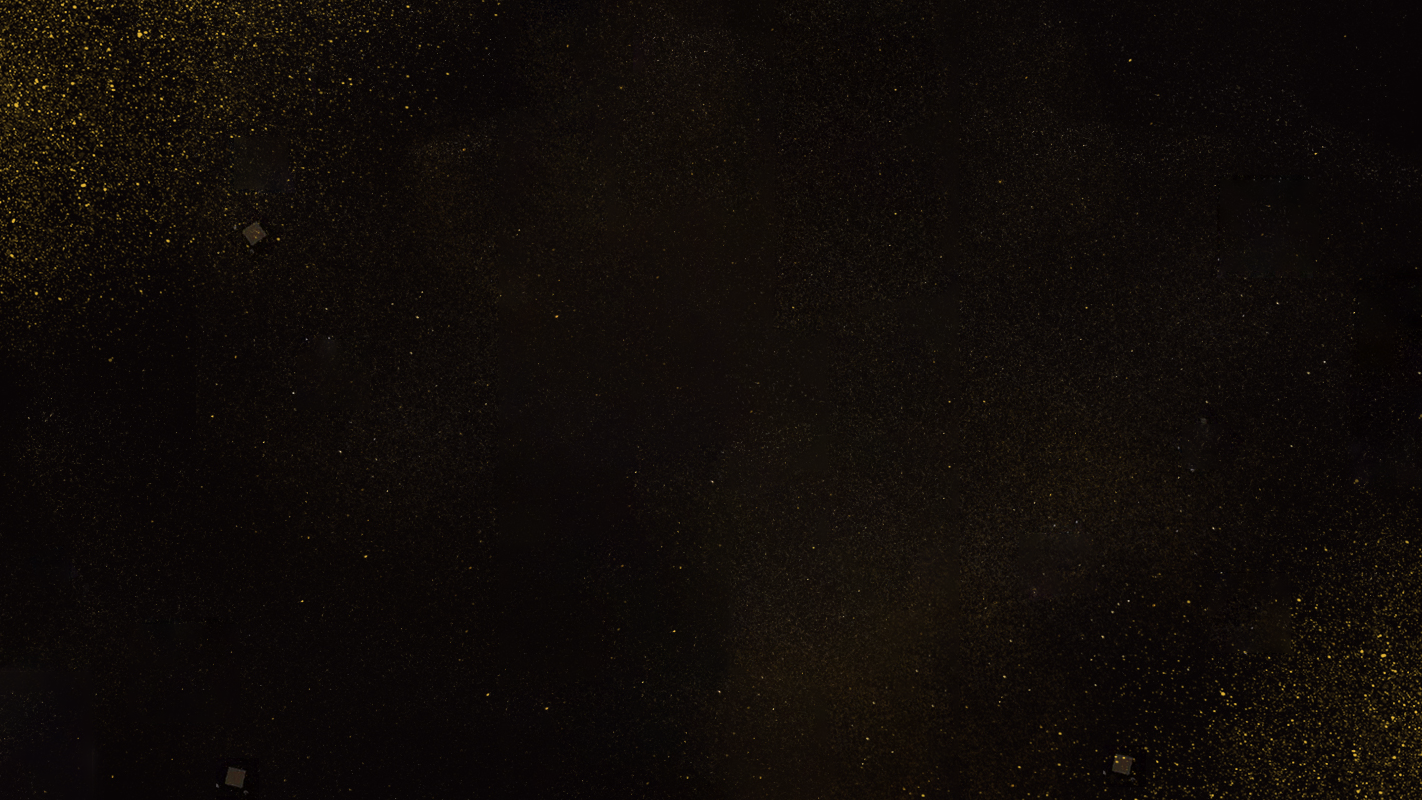 单击编辑标题
单击编辑标题
Under the blue belowthe template inputUnder the blue
Under the blue belowthe template inputUnder the blue
请输入你的标题
03
Under the blue below the template input
关键词
关键词
关键词
关键词
单击编辑标题
Under the blue belowthe template inputUnder the blue
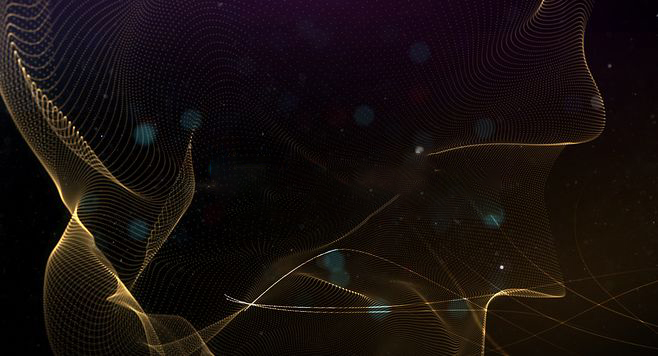 肆
请输入你的标题
Lorem ipsum dolor sit er elit lamet, consectetaur cillium adipisicing
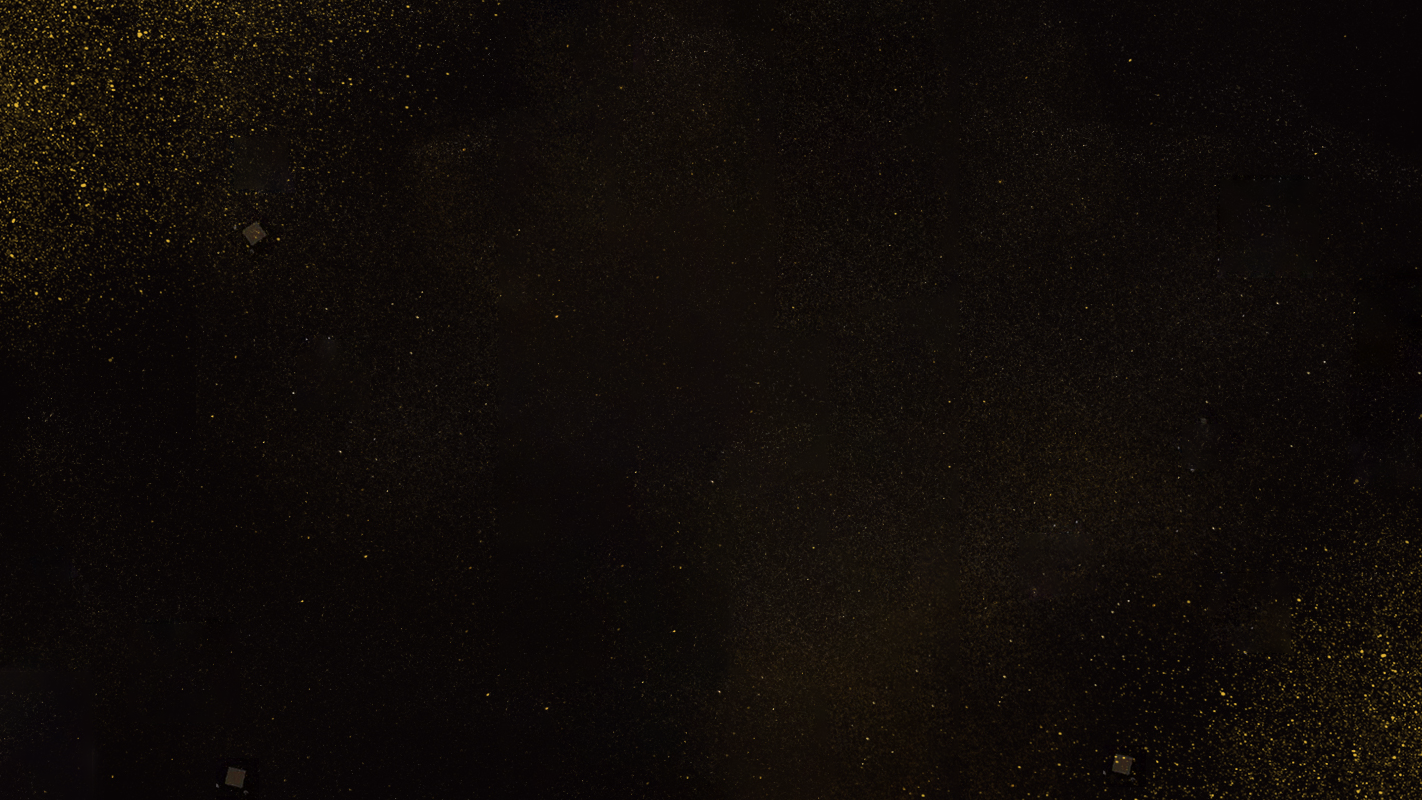 请输入你的标题
04
Under the blue below the template input
单击添加标题
单击添加标题
单击添加标题
单击添加标题
Under the blue belowthe template inputUnder the blue below the template input
Under the blue belowthe template inputUnder the blue below the template input
Under the blue belowthe template inputUnder the blue below the template input
Under the blue belowthe template inputUnder the blue below the template input
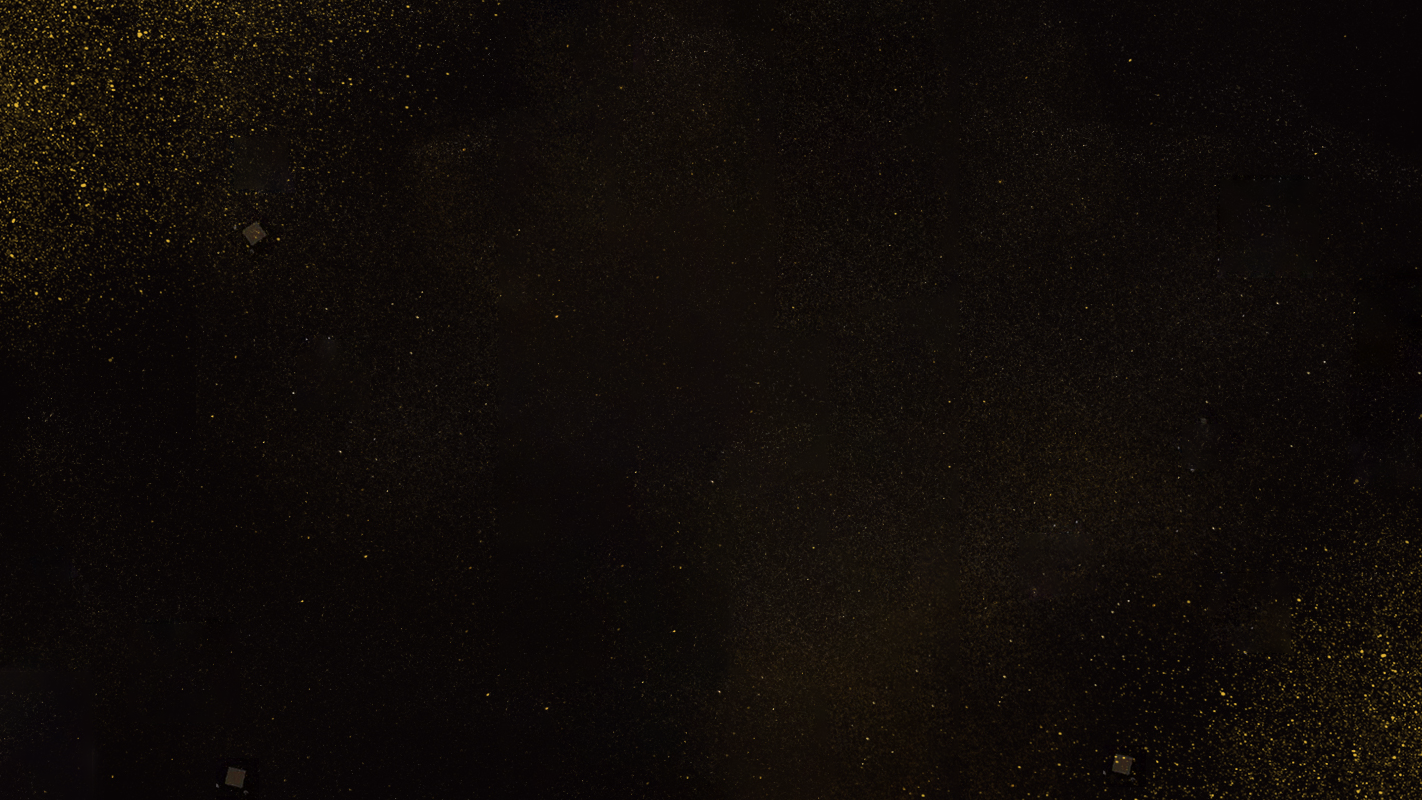 请输入你的标题
04
输入您的标题文字
输入您的标题文字
Under the blue below the template input
Under the blue belowthe template inputUnder the blue below the template inputUnder the blue
Under the blue belowthe template inputUnder the blue below the template inputUnder the blue
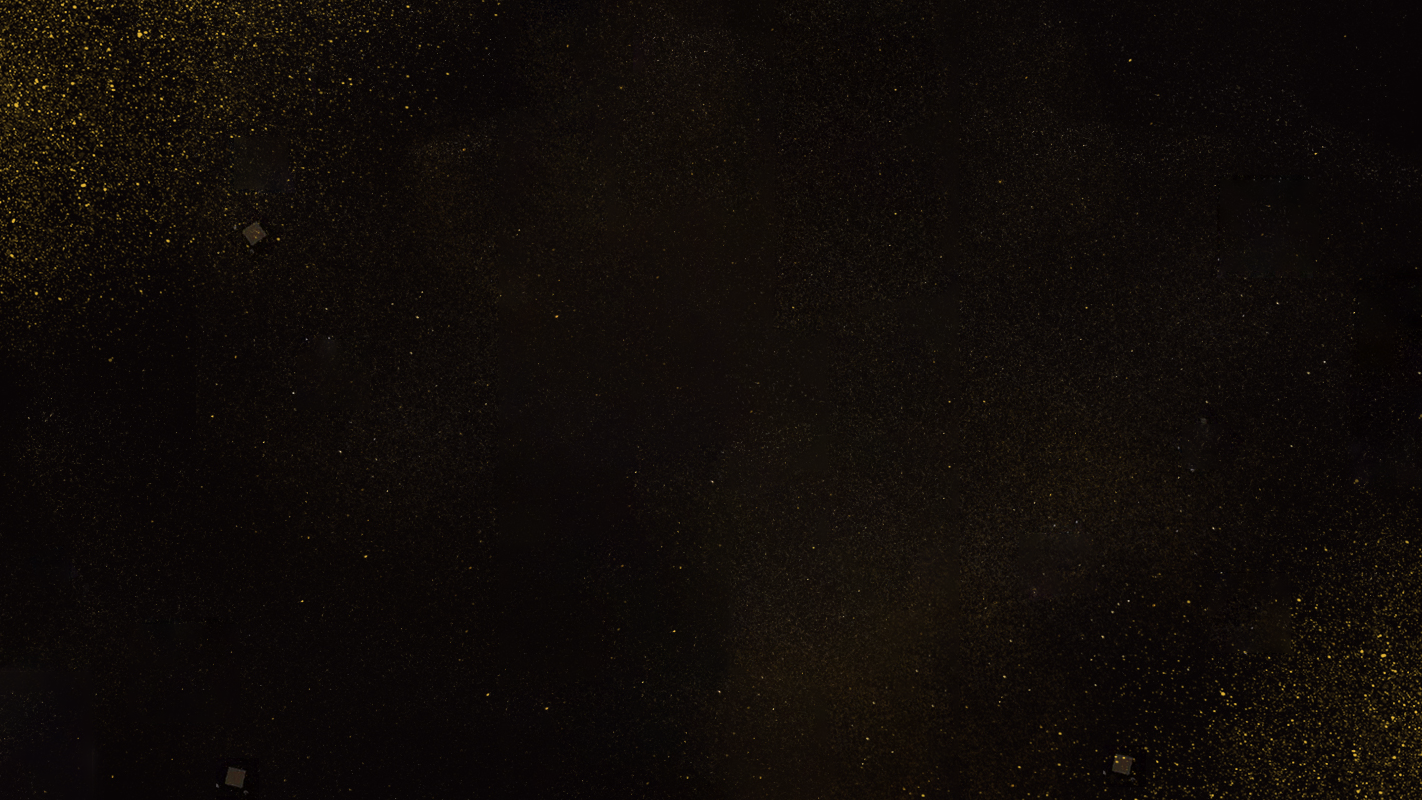 请输入你的标题
04
标题
标题
标题
标题
标题
Under the blue below the template input
Under the blue belowthe template inputUnder the blue below the template input
Under the blue belowthe template inputUnder the blue below the template input
Under the blue belowthe template inputUnder the blue below the template input
Under the blue belowthe template inputUnder the blue below the template input
Under the blue belowthe template inputUnder the blue below the template input
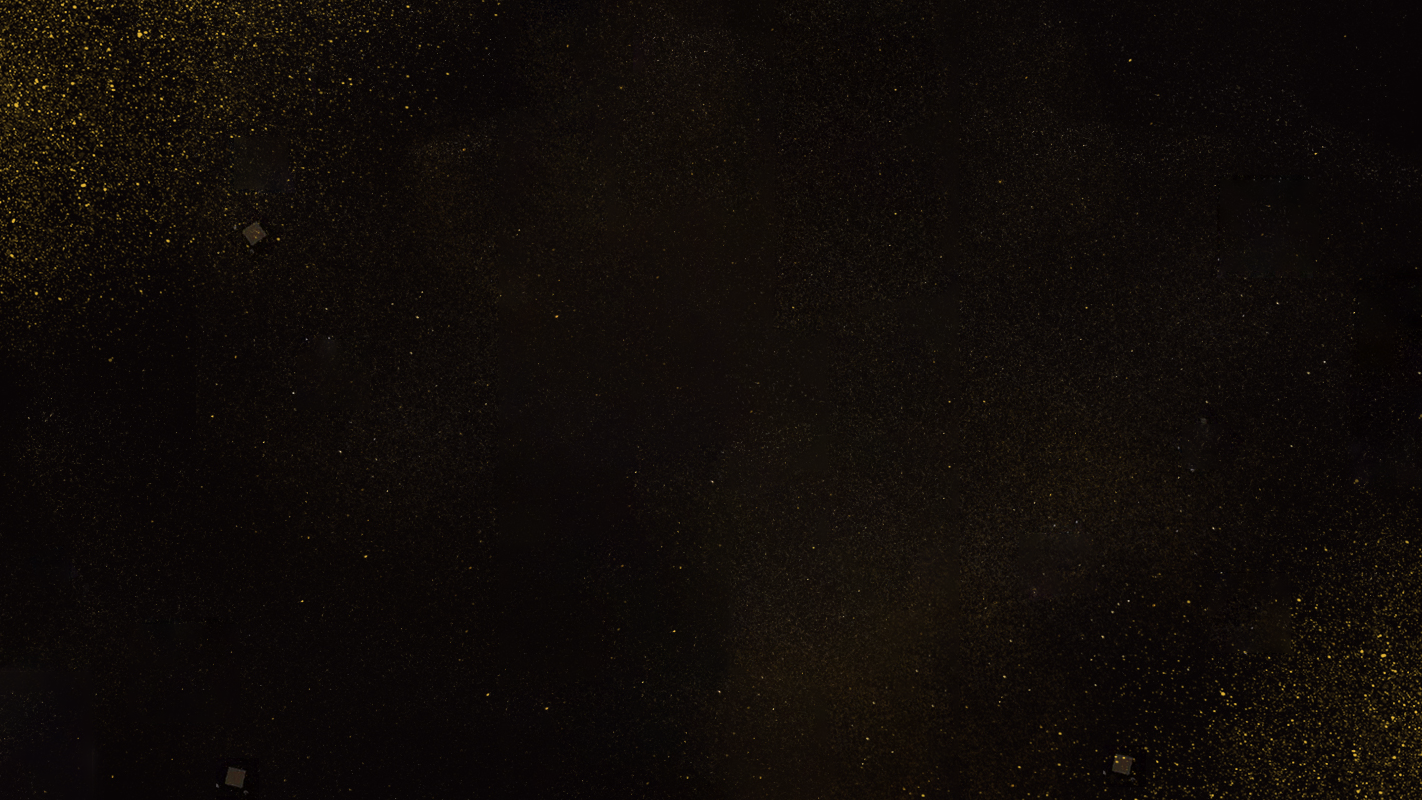 请输入你的标题
04
Under the blue belowthe template inputUnder the blue below the
Under the blue belowthe template inputUnder the blue below the
Under the blue below the template input
输入标题
标题
标题
输入标题
Under the blue belowthe template inputUnder the blue below the
Under the blue belowthe template inputUnder the blue below the
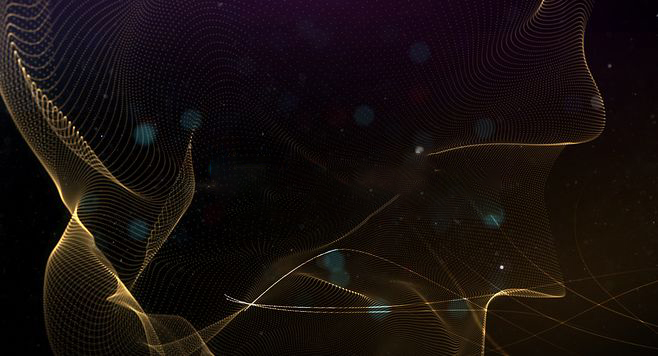 Baotu
感谢您的观看
Lorem ipsum dolor sit er elit lamet, consectetaur cillium adipisicing pecu, sed do eiusmod tempor incididunt ut labore et doloreLorem ipsum dolor sit er elit lamet, consectetaur cillium adipisicing pecu, sed do eiusmod tempor i
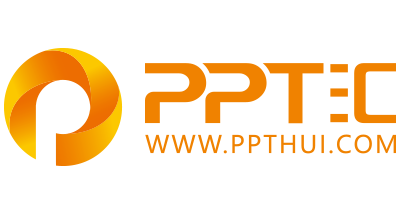 上万精品PPT模板全部免费下载
PPT汇    www.ppthui.com
PPT模板下载：www.ppthui.com/muban/            行业PPT模板：www.ppthui.com/hangye/
工作PPT模板：www.ppthui.com/gongzuo/         节日PPT模板：www.ppthui.com/jieri/
PPT背景图片： www.ppthui.com/beijing/            PPT课件模板：www.ppthui.com/kejian/
[Speaker Notes: 模板来自于 https://www.ppthui.com    【PPT汇】]
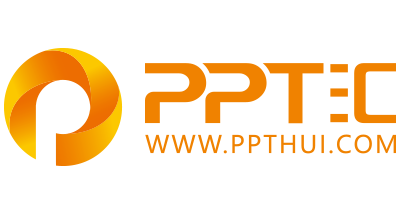 10000+套精品PPT模板全部免费下载
www.ppthui.com
PPT汇

PPT模板下载：www.ppthui.com/muban/            行业PPT模板：www.ppthui.com/hangye/
工作PPT模板：www.ppthui.com/gongzuo/         节日PPT模板：www.ppthui.com/jieri/
党政军事PPT：www.ppthui.com/dangzheng/     教育说课课件：www.ppthui.com/jiaoyu/
PPT模板：简洁模板丨商务模板丨自然风景丨时尚模板丨古典模板丨浪漫爱情丨卡通动漫丨艺术设计丨主题班会丨背景图片

行业PPT：党政军事丨科技模板丨工业机械丨医学医疗丨旅游旅行丨金融理财丨餐饮美食丨教育培训丨教学说课丨营销销售

工作PPT：工作汇报丨毕业答辩丨工作培训丨述职报告丨分析报告丨个人简历丨公司简介丨商业金融丨工作总结丨团队管理

More+
[Speaker Notes: 模板来自于 https://www.ppthui.com    【PPT汇】]